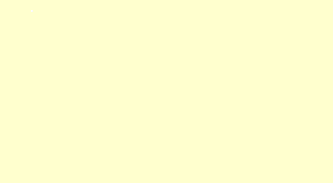 Фонд «Центр стратегических разработок - Регион»
«Развитие Северо-Западной зоны Алтайского края на период 
до 2025 года»
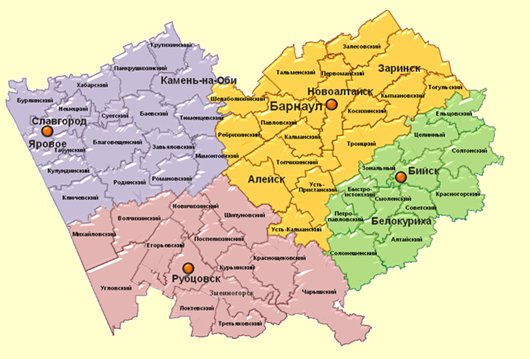 (краевая программа – проект)
Главное управление экономики и инвестиций Алтайского края
Участники – 
города: Славгород, Камень-на-Оби, Яровое;
районы: Баевский,  Благовещенский, Бурлинский, Завьяловский, Каменский, Ключевский, Крутихинский, Кулундинский, Мамонтовский, Немецкий, Панкрушихинский, Родинский, Романовский, Суетский, Табунский, Тюменцевский, Хабарский.
Исполнители основных мероприятий – 
органы исполнительной власти Алтайского края;
органы местного самоуправления;
хозяйствующие субъекты.
Основание - закон Алтайского края № 86-ЗС от 21.11.2012 «Об утверждении Стратегии социально-экономического развития Алтайского края до 2025 года».
Государственный заказчик программы - Главное управление экономики и инвестиций Алтайского края.
Основные разработчики программы - Фонд «Центр стратегических разработок – Регион»; Главное управление экономики и инвестиций Алтайского края.
Разработка краевой программы «Развитие Северо-Западной зоны 
Алтайского края на период до 2025 года»
2
Общая характеристика Северо-Западной зоны Алтайского края
Крутихинский
Доля Северо-Западной зоны в общем объеме производимой в Алтайском крае продукции:
промышленной - 6,9%;
сельскохозяйственной – 21,1%;
в т.ч. : 
         зерновые культуры – 34,3%;
молоко – 27,5%;
                  скот и птица на убой  - 17,2%.
Доля в общем объеме инвестиций – 5,5%.
Общая площадь территории – 4,4 млн. га 

Число хозяйствующих субъектов – 4,2 тыс.

Численность населения –  369,9 тыс.чел.
Панкрушихинский
Хабарский
Камень-на-Оби
Бурлинский
Немецкий
Баевский
Суетский
Тюменцевский
Славгород
Благовещенский
Яровое
Завьяловский
Табунский
Отрасли специализации:
сельское хозяйство;
пищевая и перерабатывающая промышленность;
химическая промышленность;
 туризм и рекреация.
Мамонтовский
Кулундинский
Романовский
Родинский
Ключевский
Наибольшая посевная площадь зерновых культур: 
Родинский, Мамонтовский, Благовещенский, Романовский, Хабарский районы.
Основные производители животноводческой продукции: 
Ключевский, Немецкий национальный, Мамонтовский, Родинский, Хабарский районы.
Крупные промышленные предприятия:
ООО «Брюкке», ОАО «Ключевский элеватор», ООО «Западное», ОАО «Тюменцевский МСЗ», ЗАО «Грана», ООО «Каменский ЛДСК», 
ОАО «Кучуксульфат», ООО «Гранит», 
ОАО «Малетинский каменный карьер».
3
Основные проблемы развития Северо-Западной зоны
в экономике: 
низкий уровень загрузки существующих производственных мощностей промышленных предприятий;
высокий износ  основных фондов промышленных предприятий;
низкий уровень конкурентоспособности и инновационности промышленных предприятий; 
низкий уровень развития сферы туризма, развлечений и сервисных услуг;
дефицит квалифицированных кадров, в том числе недостаточный уровень профессиональной 
подготовки кадров в сфере туризма.
Проблемы
в инфраструктуре: 
высокий уровень износа инженерных коммуникаций, жилищной и коммунальной инфраструктуры; 
недостаточное качество автомобильных дорог, отсутствие необходимого финансирования; 
недостаточные темпы жилищного строительства.
в инвестиционной сфере:
недостаточная инвестиционная привлекательность территорий;
недостаток собственных финансовых средств для развития, сопровождающийся проблемами 
в получении банковских кредитов; 
ограниченные бюджетные возможности;
отсутствие масштабных инвестиционных проектов.
в социальной сфере:
слабая материально-техническая база образовательных, лечебно-профилактических и культурных 
учреждений;
недостаточная укомплектованность кадрами;
демографические проблемы: 
-сокращение численности населения вследствие естественной и миграционной убыли населения;
-изменение возрастной структуры населения, сокращение численности населения в трудоспособном 
возрасте.
4
ЦЕЛЬ 

обеспечение роста уровня и качества 
жизни населения Северо-Западного 
экономического района, снижение 
диспропорции пространственного 
развития, создание макрорегиона 
с комфортным жизненным 
пространством и развивающейся 
эффективной экономикой
Цели, задачи,  этапы реализации краевой программы
Задача 1. 
Развитие 
конкурентоспособной 
экономики
Задача 2. 
Модернизация инфраструктуры
Этапы реализации:

1 этап – 2014 – 2017 гг
2 этап – 2018 – 2025 гг
Задача 3. 
Повышение качества жизни населения
5
Приоритетные направления краевой программы
Агропромышленный комплекс
Развитие пищевой и перерабатывающей       промышленности:

  Переработка растениеводческой продукции, в т.ч. внедрение биотехнологий;
 Развитие молочной переработки (наращивание объемов производства цельномолочной продукции, сыра, масла, сухого молока и т.д.);
 Развитие мясной переработки.
Развитие растениеводства:
 Зерновое производство; 
 Производство масличных культур; 
 Производство кормов;
Развитие локальных оросительных систем.
Развитие животноводства:
 Мясное и молочное скотоводство; 
Мясное овцеводство; 
Птицеводство, в т.ч.производство мяса уток, 
 индейки  и т.д.;
 Рыбоводство, в т. ч. закрытого типа.
Туризм      

Оздоровительный;
 
Рекреационный;

Познавательный;

Водный туризм;

Агротуризм;

Экстремальный и     спортивный.
Приоритетные направления
Промышленность

Развитие химической промышленности;
 
Развитие стройиндустрии; 

Развитие деревообработки.
Транспортно-логистический потенциал

Создание и обустройство логистических центров, в особенности мультимодальных;
 Создание приграничной транспортно-логистической зоны, специализирующейся на хранении и переработке продовольственной продукции (г.Славгород и Кулундинский район);
Создание Северо-Западной логистической платформы в г. Камень-на-Оби, обеспечивающей реализацию транзитного потенциала зоны.
6
Развитие агропромышленного комплекса – сельское хозяйство
Основные мероприятия краевой программы
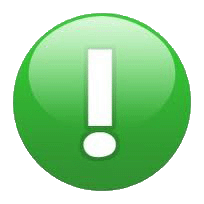 Крутихинский
Панкрушихинский
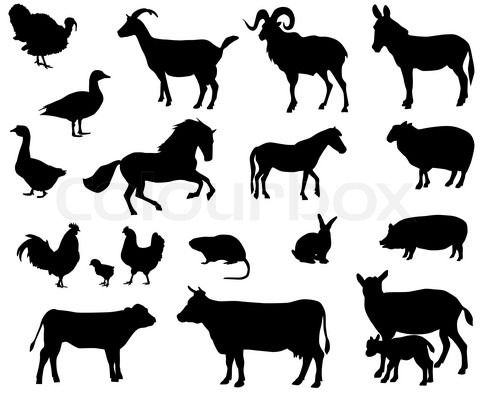 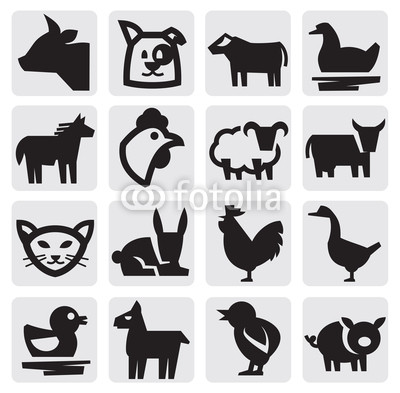 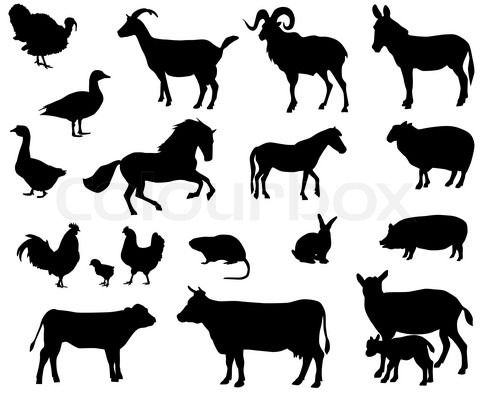 Хабарский
Камень-на-Оби
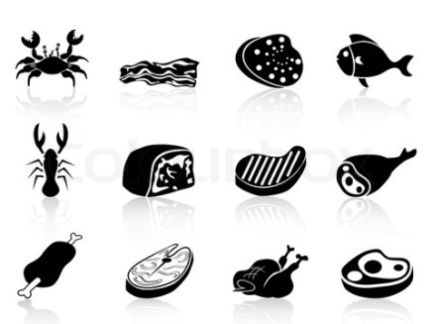 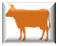 строительство, реконструкция и модернизация  животноводческих комплексов по содержанию КРС
Бурлинский
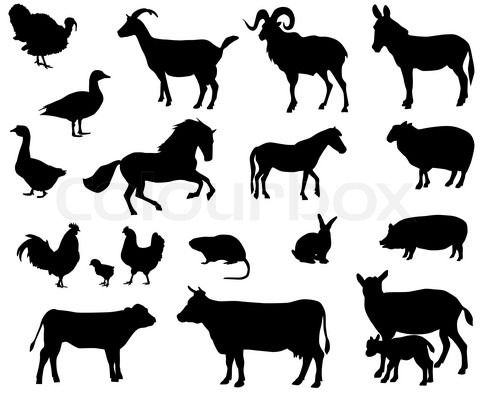 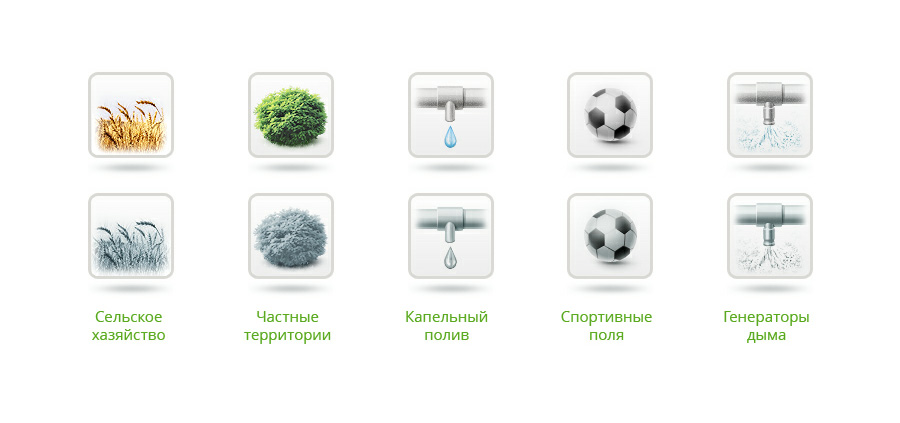 Немецкий
Тюменцевский
Баевский
Суетский
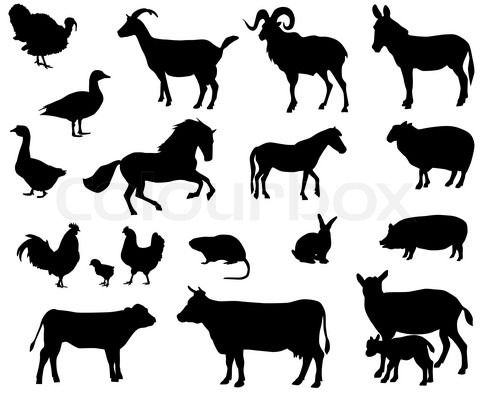 Славгород
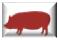 строительство свинокомплекса
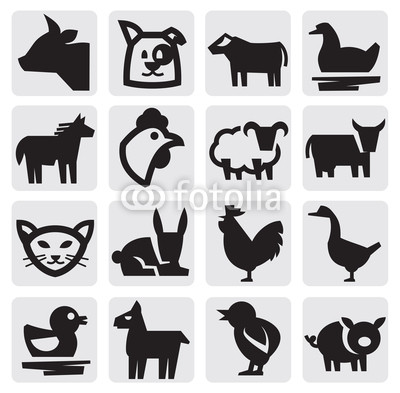 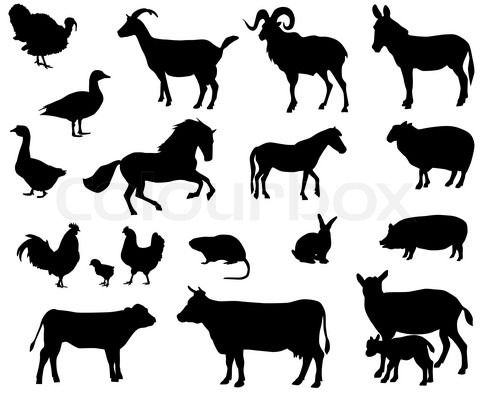 Благовещенский
Яровое
Завьяловский
Табунский
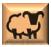 развитие овцеводства, в т.ч. строительство кошары
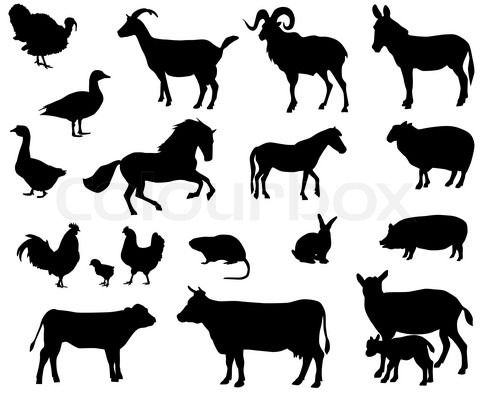 Мамонтовский
Романовский
Кулундинский
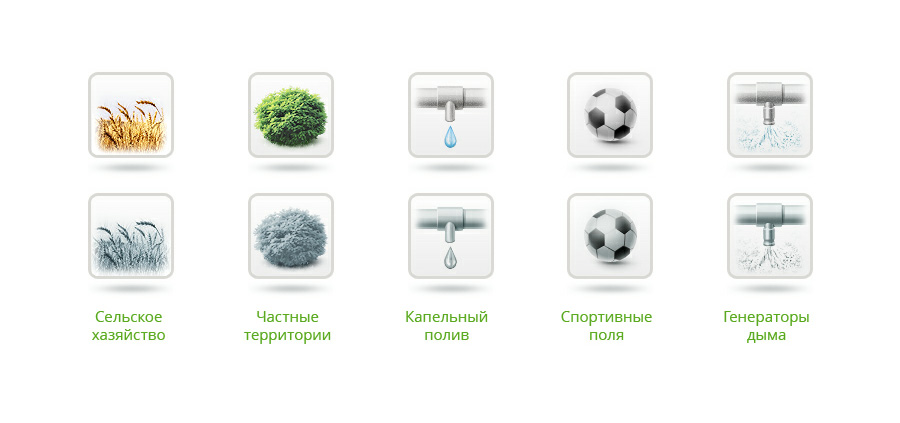 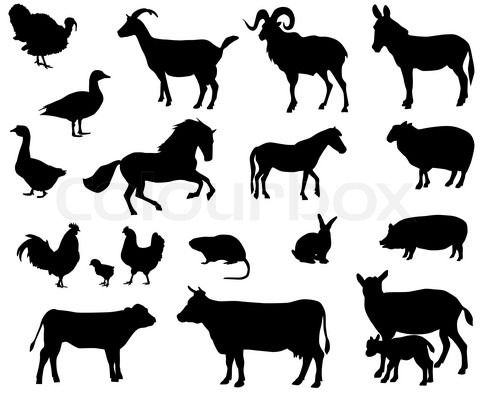 Родинский
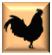 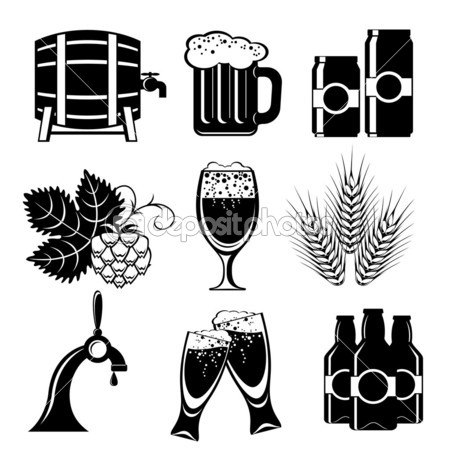 строительство птичников, в т.ч. гусятника, утятника
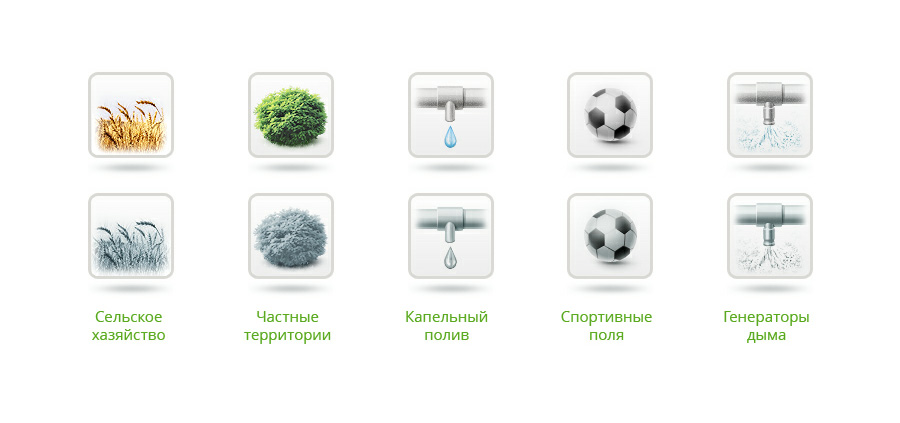 Ключевский
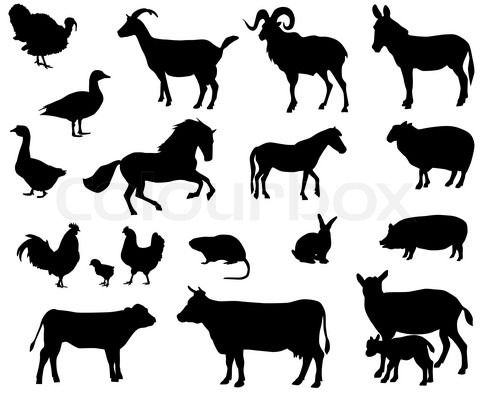 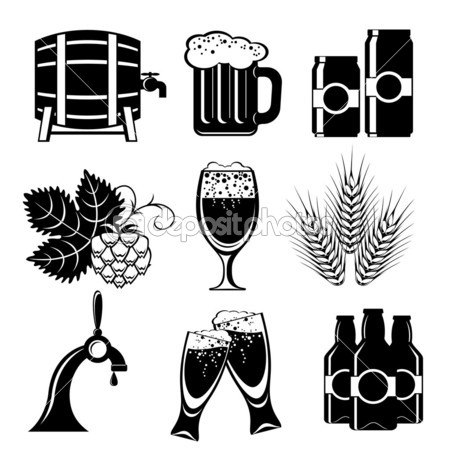 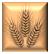 строительство, реконструкция и модернизация объектов по приемке, хранению и подработке зерна
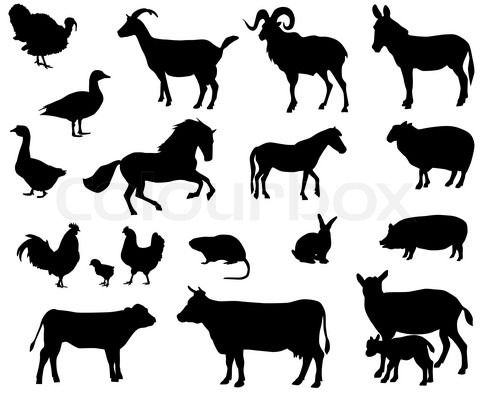 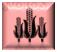 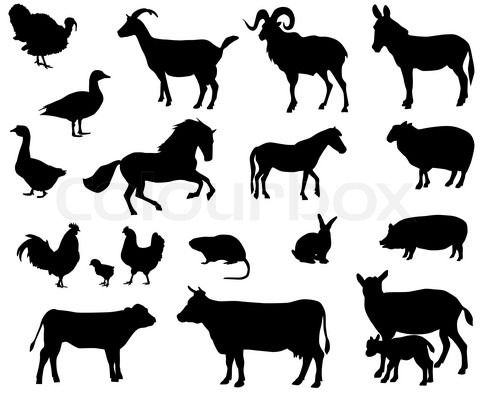 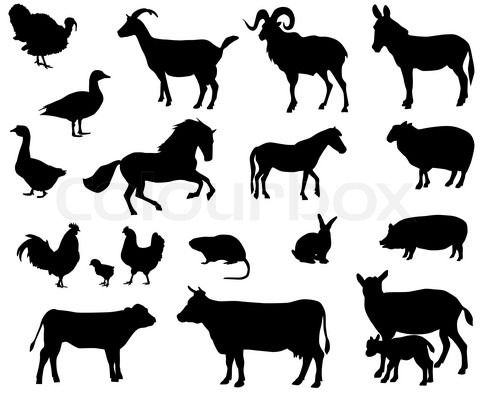 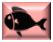 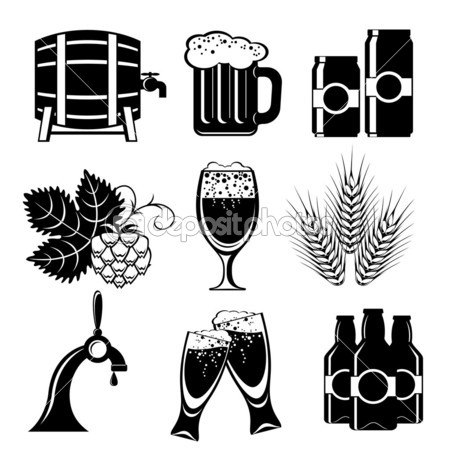 организация прудового хозяйства
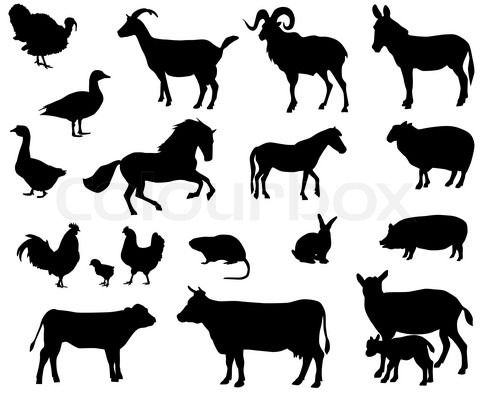 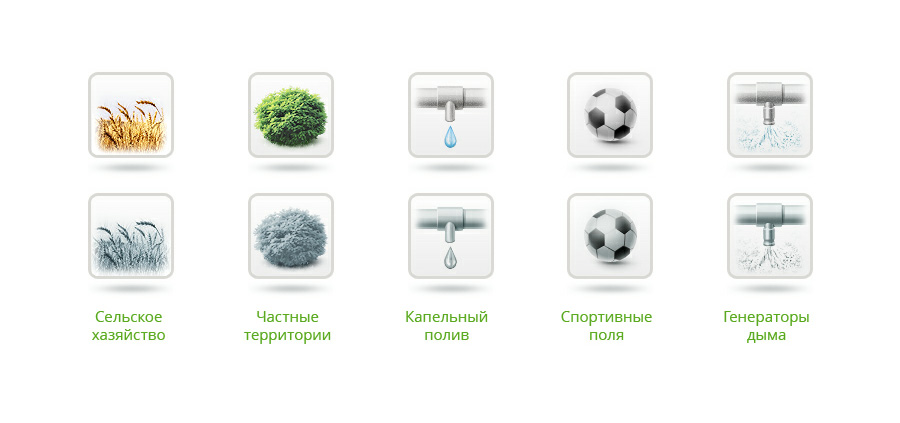 строительство и реконструкция 
оросительной системы
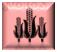 строительство бизнес-инкубатора аграрно-туристической направленности
7
Развитие агропромышленного комплекса – пищевая промышленность
Основные мероприятия краевой программы
Крутихинский
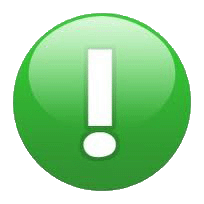 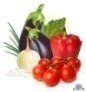 Панкрушихинский
Хабарский
Камень-на-Оби
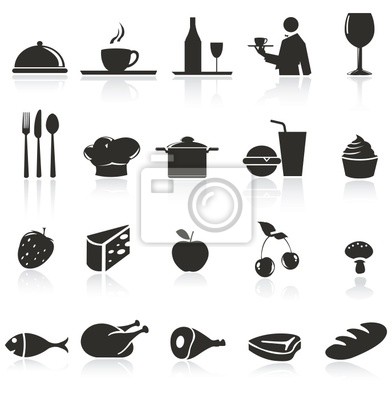 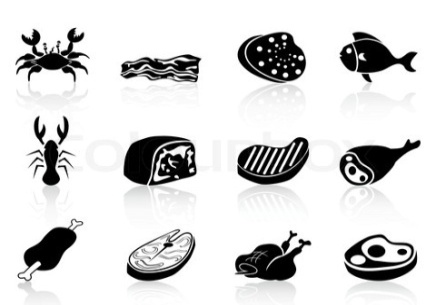 Бурлинский
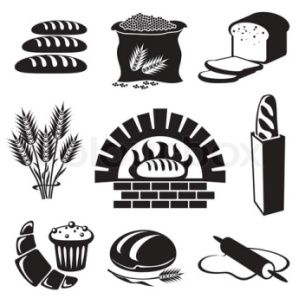 строительство цехов по производству 
муки, фасовке круп
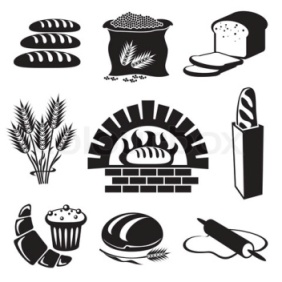 Немецкий
Баевский
Славгород
Суетский
Тюменцевский
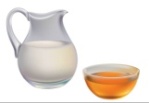 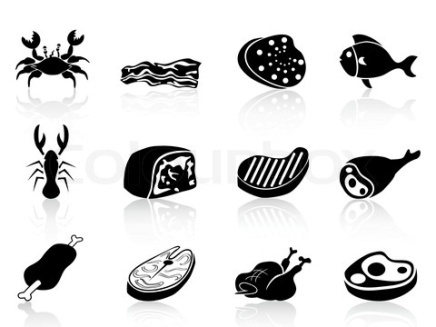 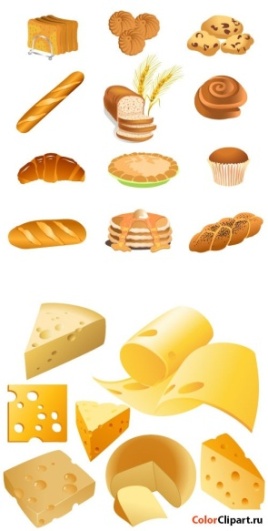 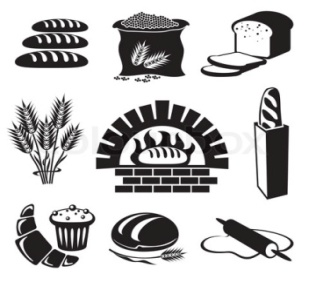 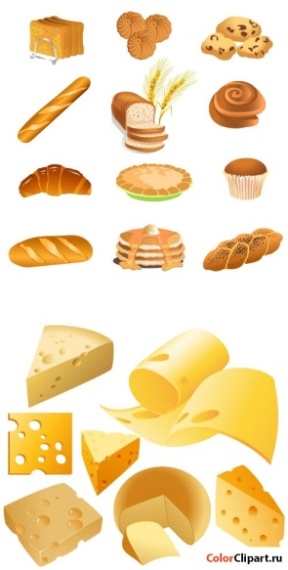 строительство, реконструкция 
хлебозавода, пекарен
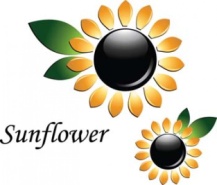 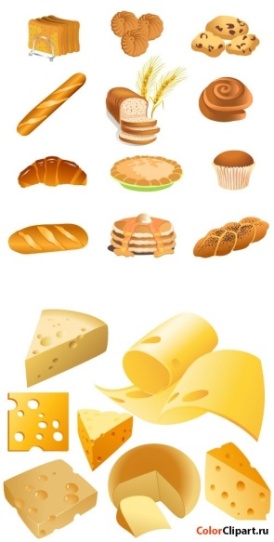 Благовещенский
Яровое
Завьяловский
Табунский
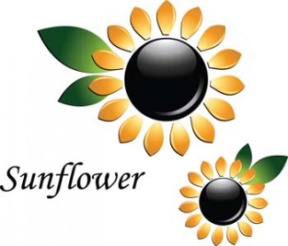 строительство линии по переработке 
семян подсолнечника
Мамонтовский
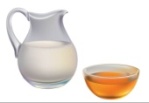 Кулундинский
Романовский
Родинский
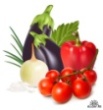 организация овощехранилища
Ключевский
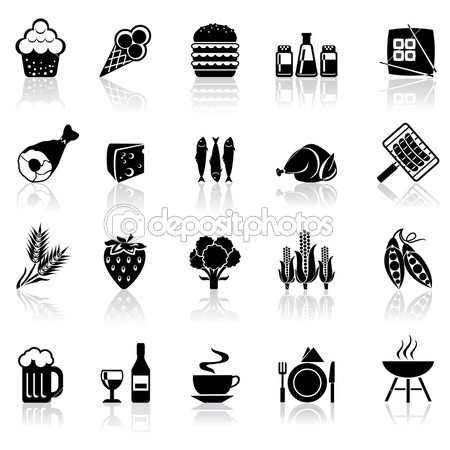 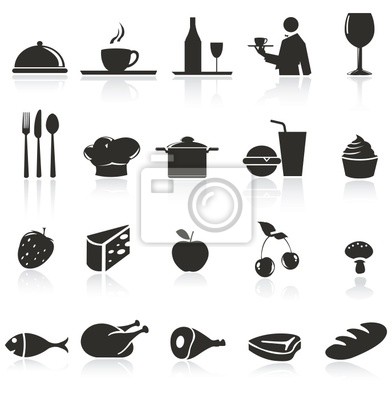 модернизация мясного производства
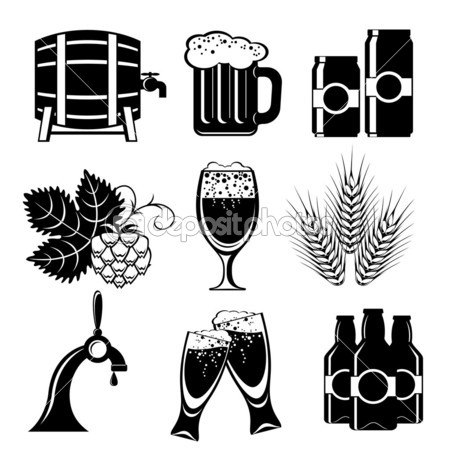 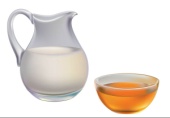 реконструкция молочного и маслосыркомбинатов
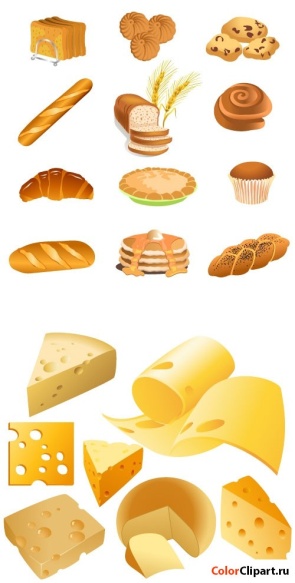 организация , реконструкция и модернизация производства рыбопродуктов
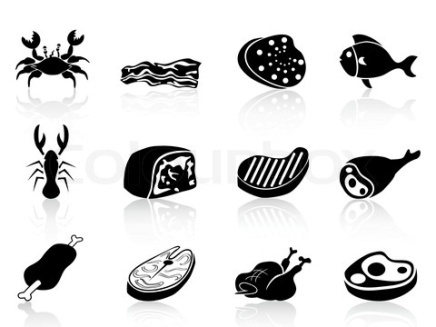 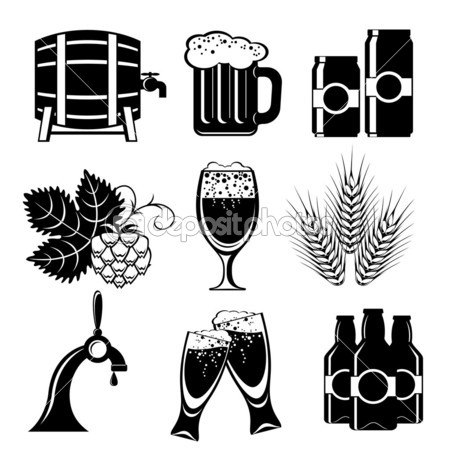 строительство пивоваренного завода
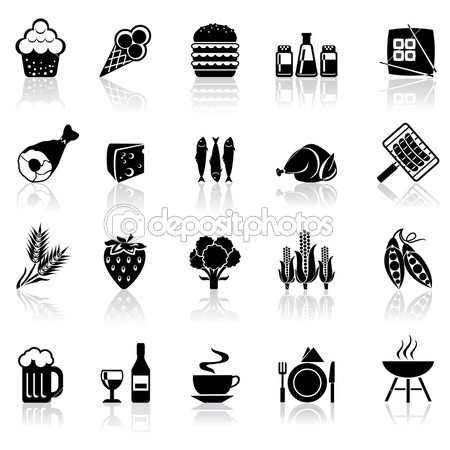 организация производства по розливу питьевой воды
8
Развитие промышленного производства
Основные мероприятия краевой программы
Крутихинский
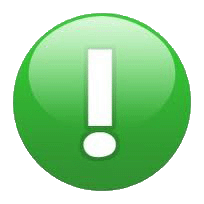 Панкрушихинский
Камень-на-Оби
Хабарский
Бурлинский
Немецкий
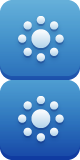 организация производства инновационной продукции
Тюменцевский
Баевский
Суетский
Славгород
Яровое
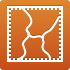 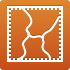 Благовещенский
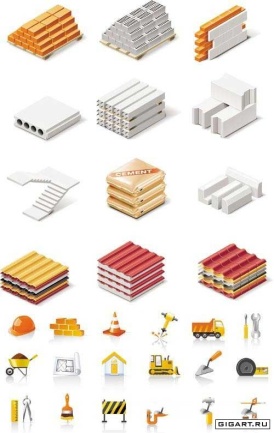 Мамонтовский
Табунский
Завьяловский
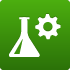 химическое производство
Романовский
Кулундинский
Родинский
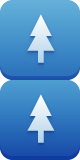 Ключевский
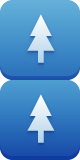 деревообрабатывающее производство
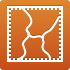 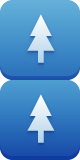 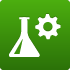 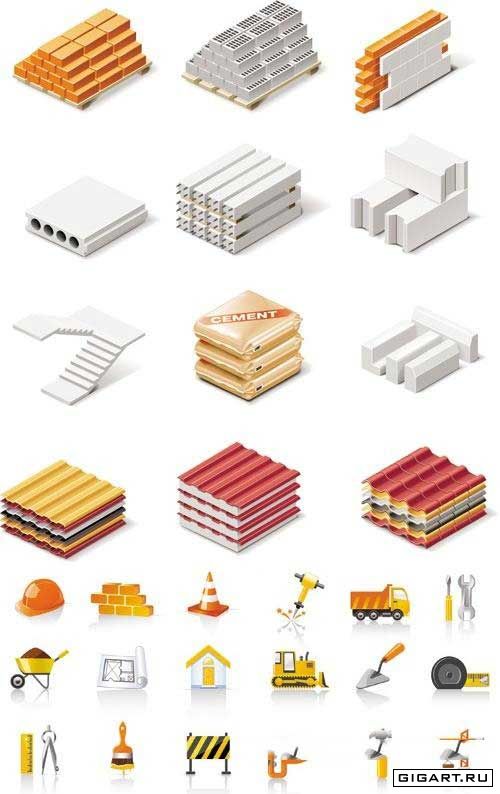 строительство завода железобетонных изделий
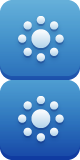 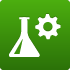 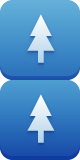 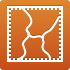 производство тротуарной плитки
9
Развитие туризма и рекреации
Основные мероприятия краевой программы
реконструкция, строительство центров оздоровления  и реабилитации,  санаторного и спортивно-оздоровительного  комплексов
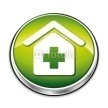 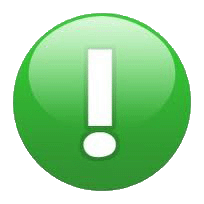 Крутихинский
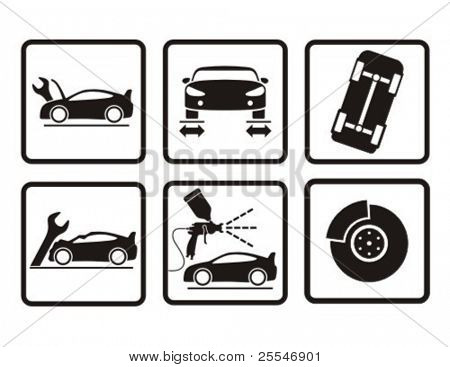 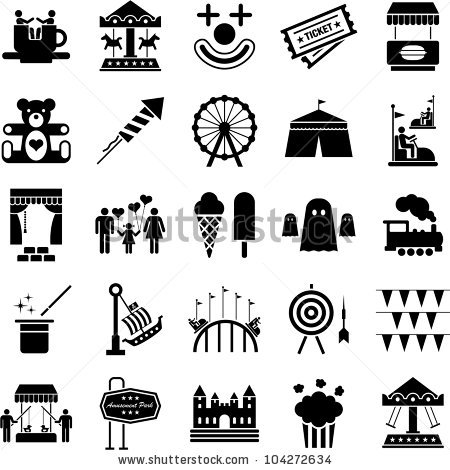 Панкрушихинский
парк отдыха и развлечений
Строительство, реконструкция  объектов сферы туризма в г. Яровое:
Реконструкция: 
    -краевой центр восстановительной медицины и реабилитации Озеро Яровое;
    -кафе под детский развлекательный комплекс.
Строительство:
   -оздоровительно-развлекательного комплекса;
   -центра оздоровления и реабилитации;
   -комплекса бревенчатых домиков "Аквамарин";
   -пляжно-развлекательного комплекса "Причал 55";
   -санаторного комплекса;
   -летней гостиницы-усадьбы «Хуторок».
Камень-на-Оби
Хабарский
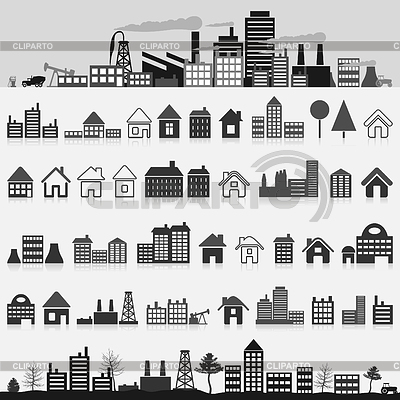 Бурлинский
Немецкий
пляжно-развлекательный комплекс, прибрежная зона отдыха
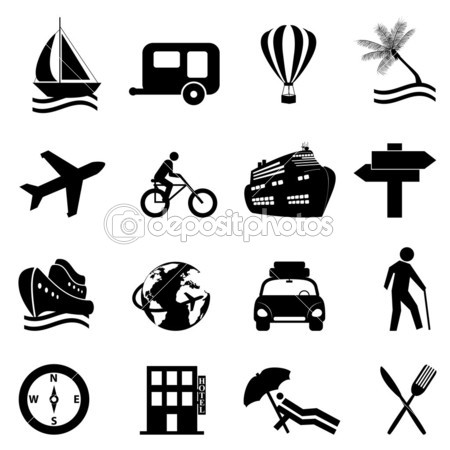 Баевский
Суетский
Славгород
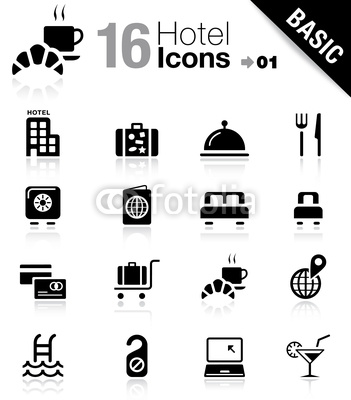 Тюменцевский
Благовещенский
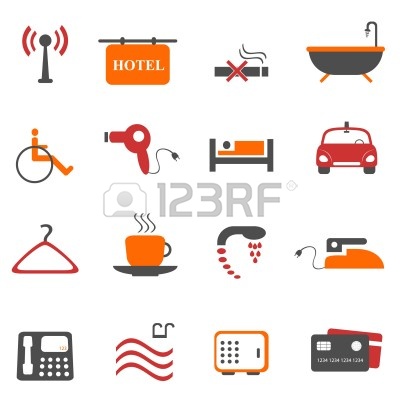 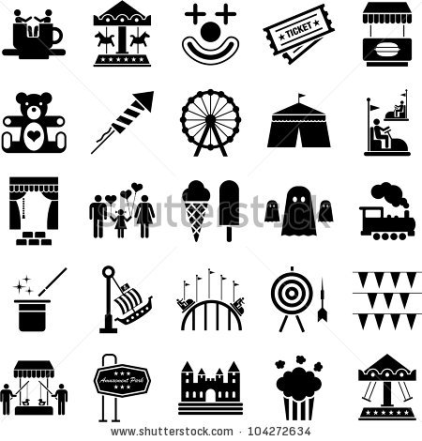 Яровое
Завьяловский
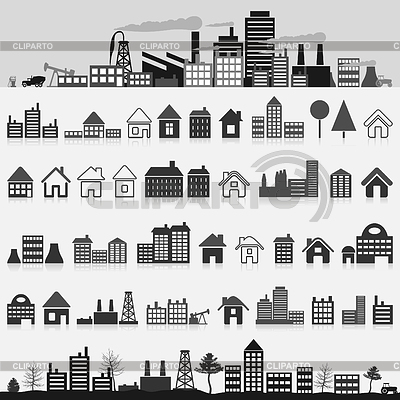 торгово-развлекательный  и оздоровительно-развлекательный комплексы
Мамонтовский
Табунский
Кулундинский
Романовский
Родинский
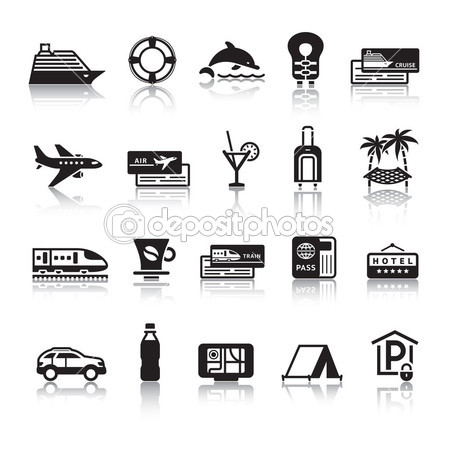 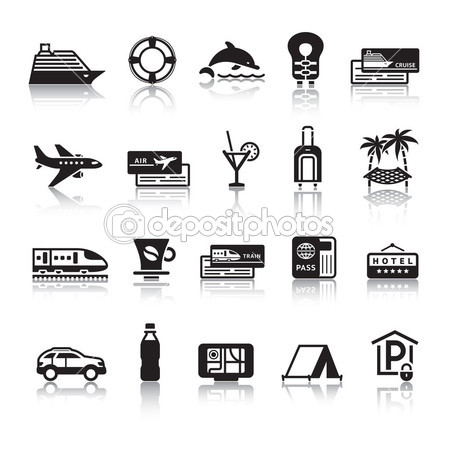 строительство зоны отдыха и туризма, сельский туризм
Ключевский
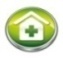 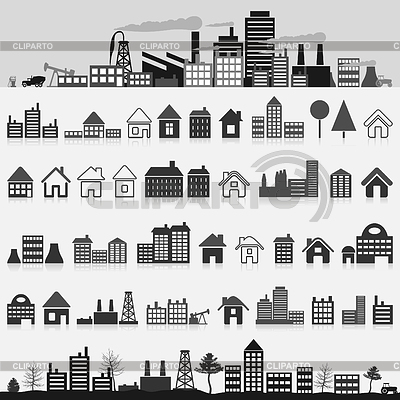 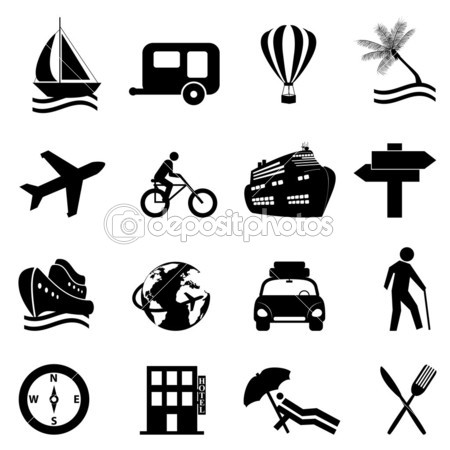 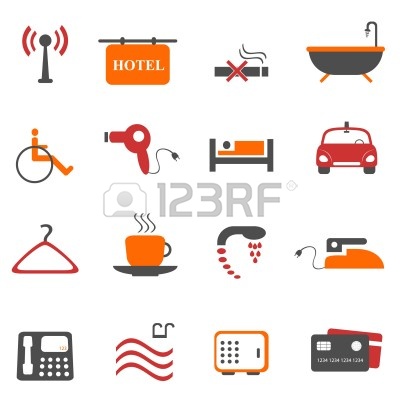 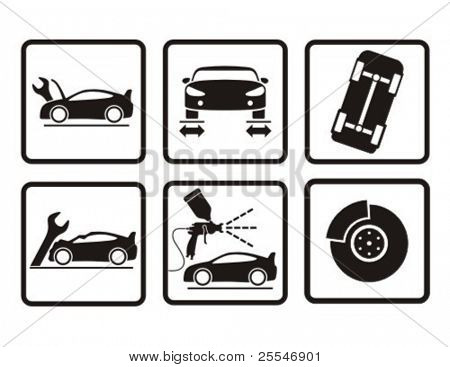 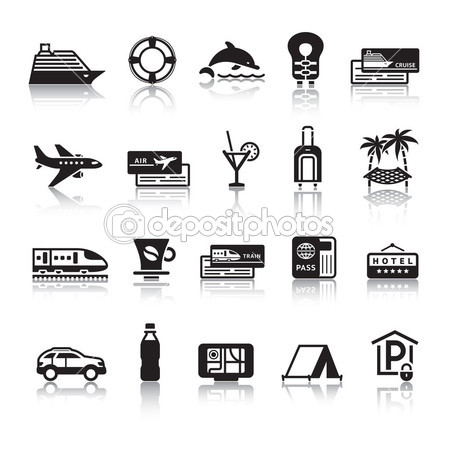 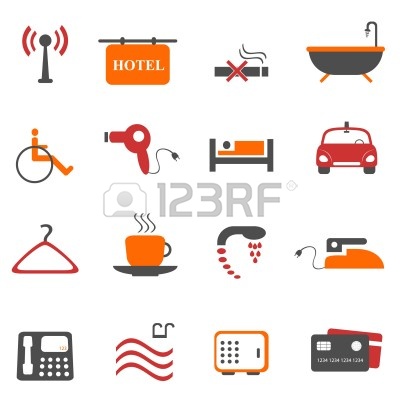 строительство  и реконструкция гостиничных комплексов
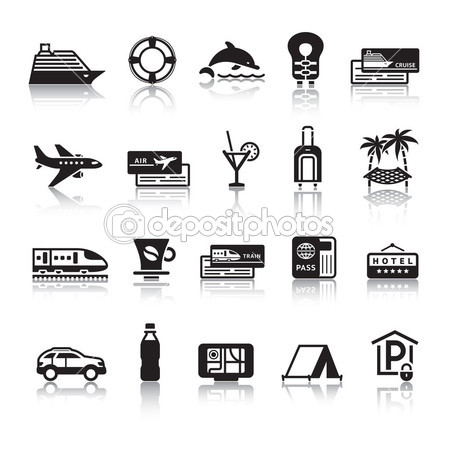 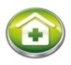 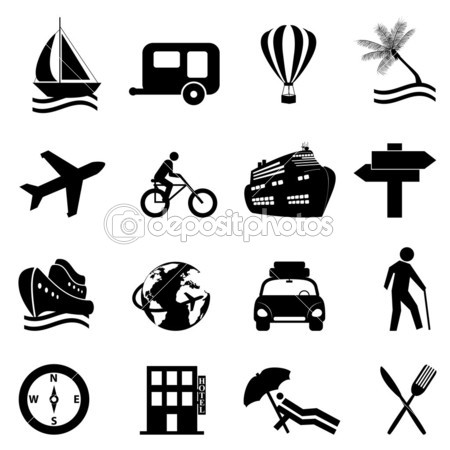 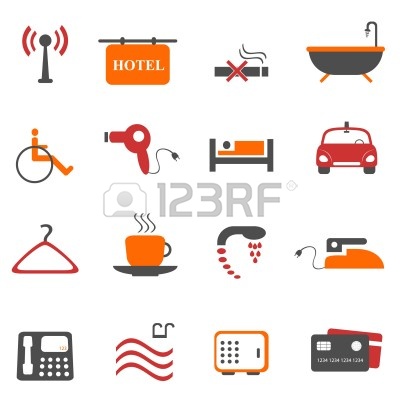 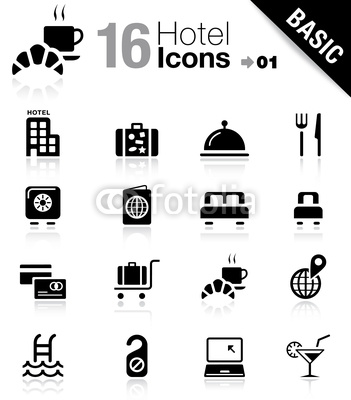 реконструкция кафе
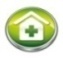 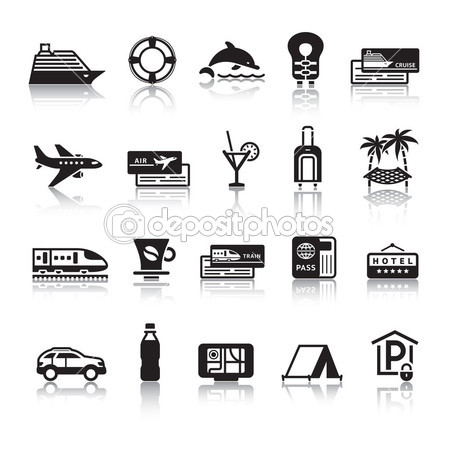 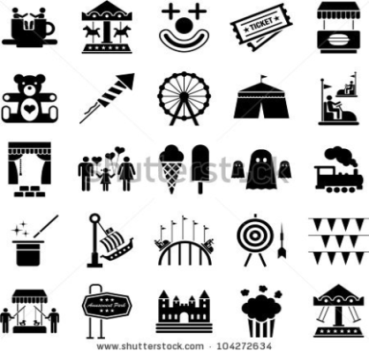 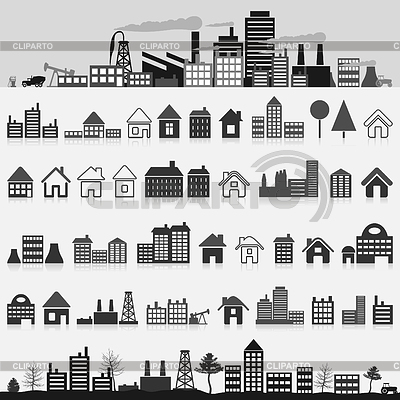 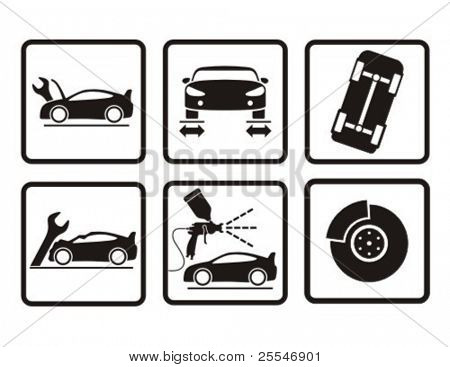 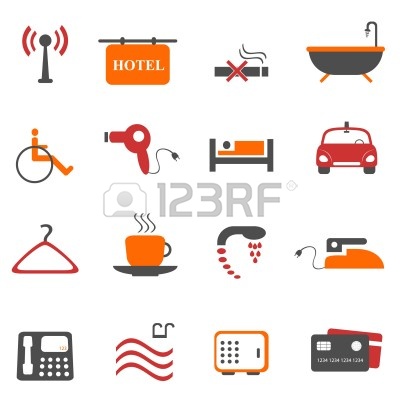 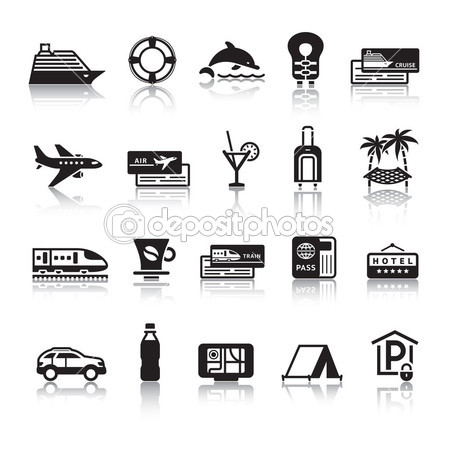 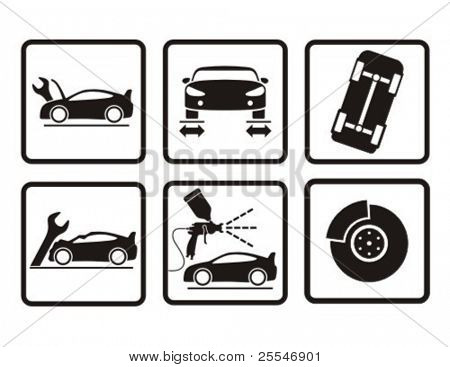 строительство автосервиса , АЗС с сервисным обслуживанием
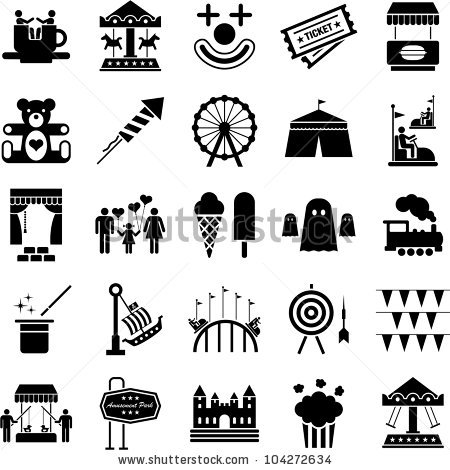 10
Модернизация инфраструктуры
Основные мероприятия краевой программы
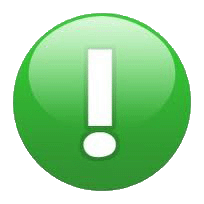 Крутихинский
Панкрушихинский
Камень-на-Оби
Хабарский
Бурлинский
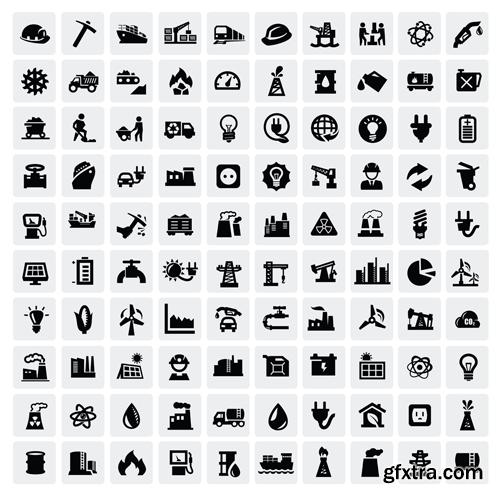 Строительство объектов электроэнергетики: трансформаторных подстанций, линий электропередач
Немецкий
Баевский
Суетский
Тюменцевский
Славгород
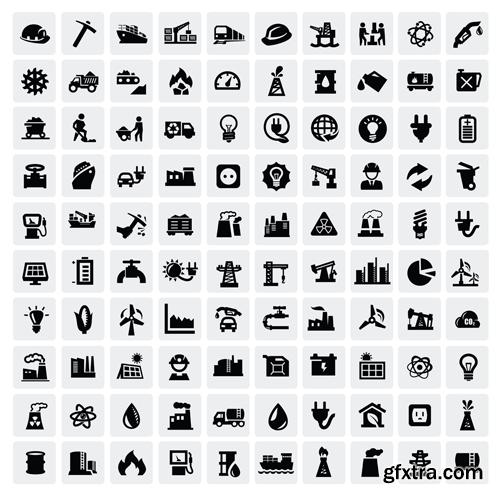 Строительство ветроэлектростанций
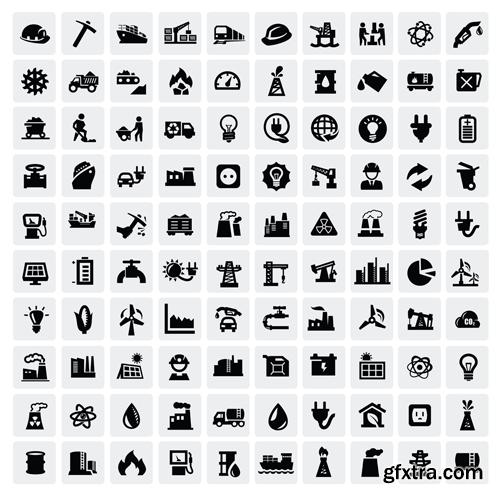 Благовещенский
Яровое
Завьяловский
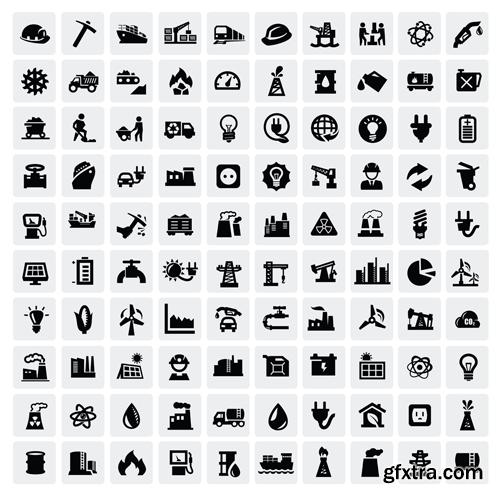 Табунский
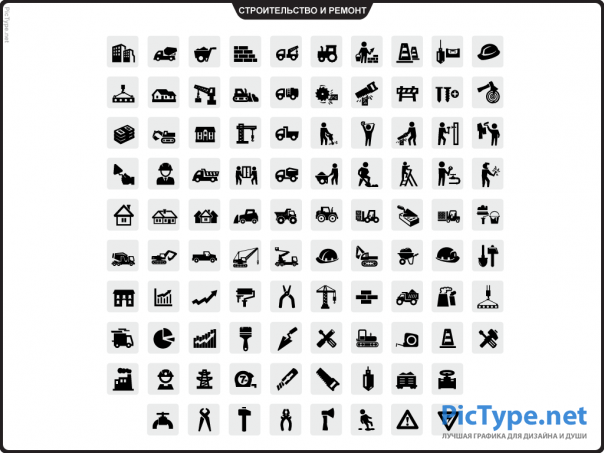 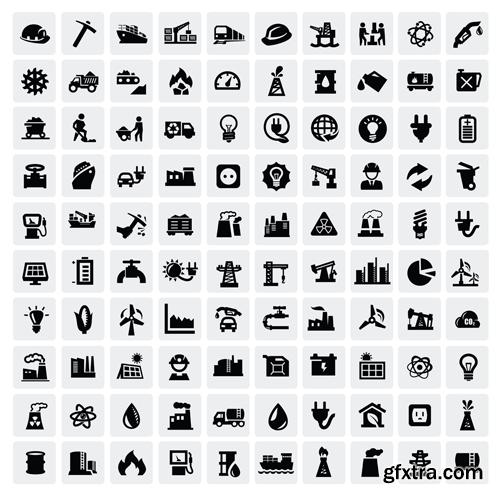 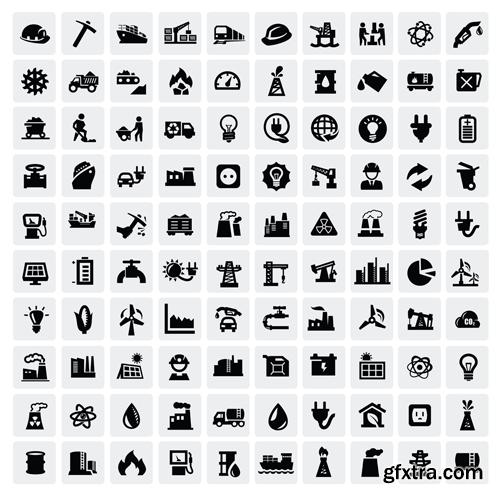 Строительство, реконструкция   котельных
Мамонтовский
Кулундинский
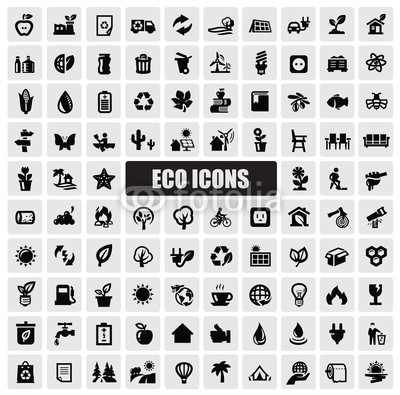 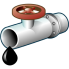 Романовский
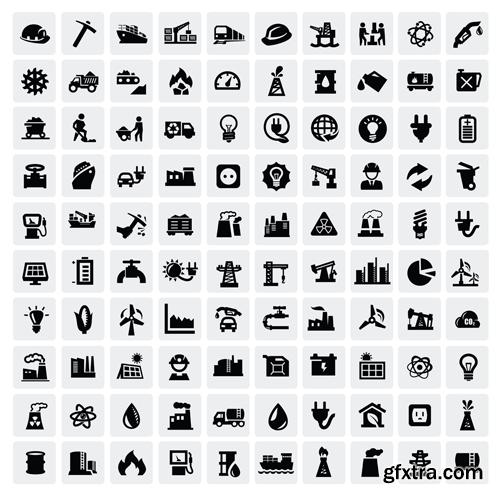 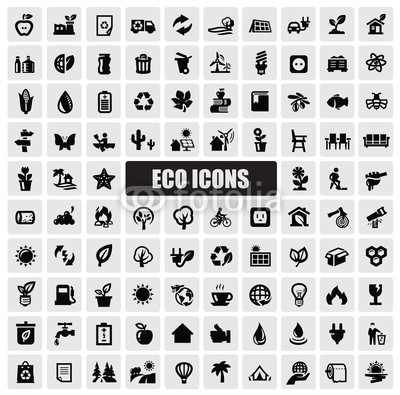 Родинский
Строительство биогазовой установки
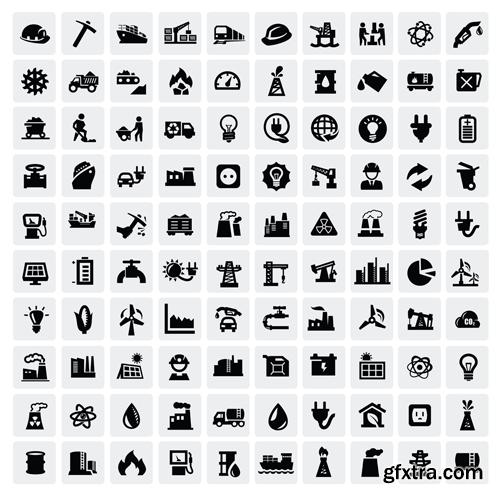 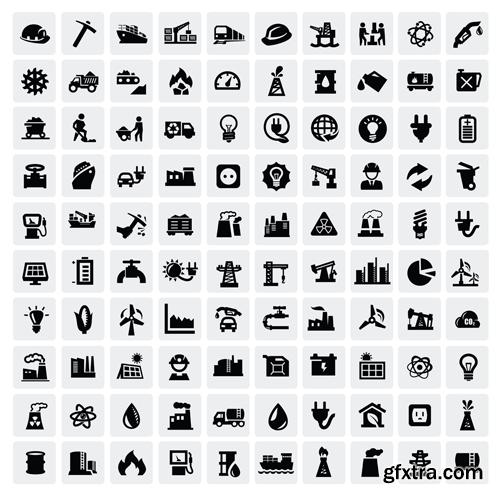 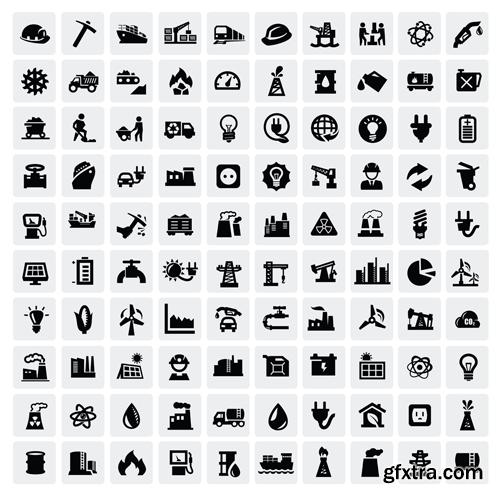 Ключевский
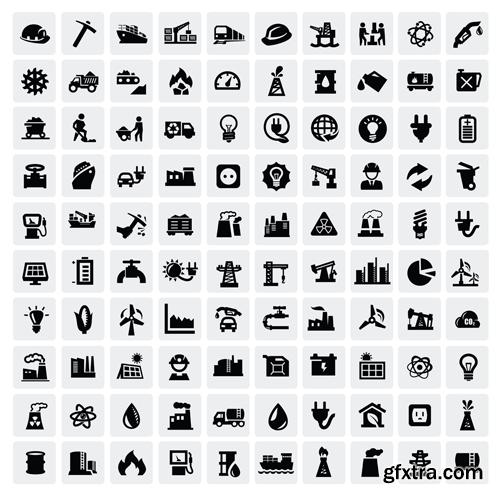 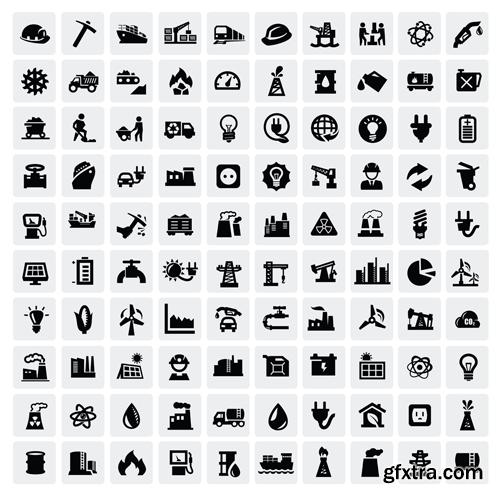 Газификация  территории
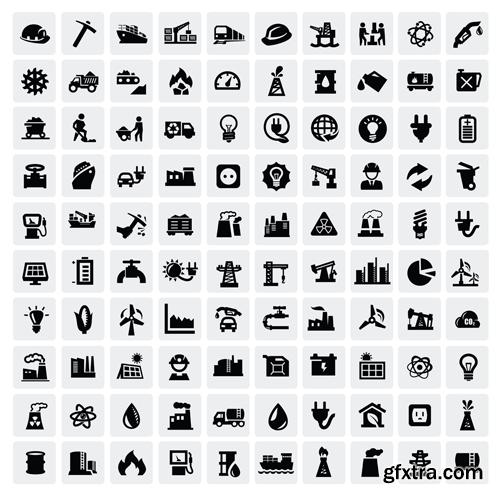 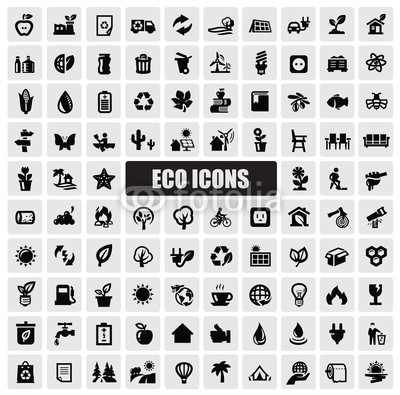 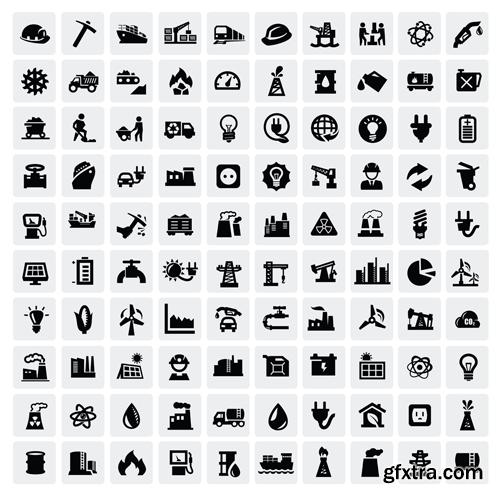 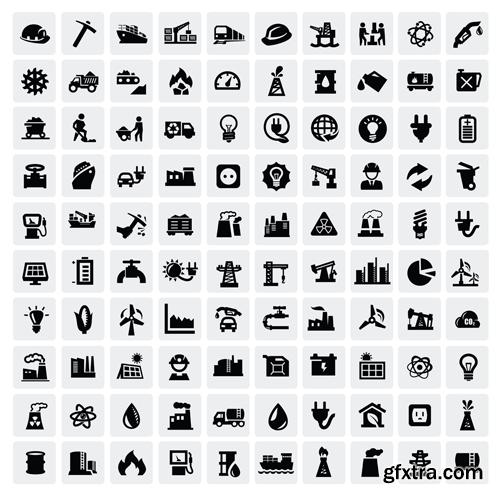 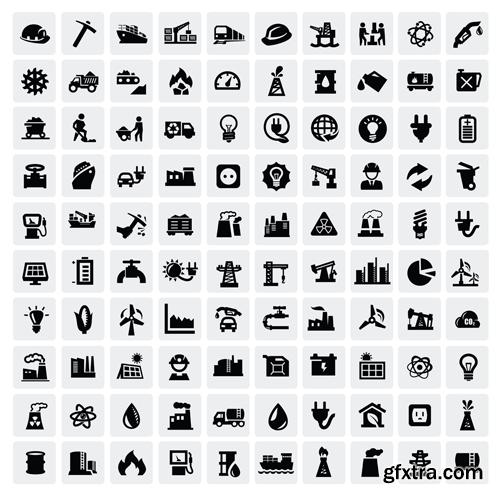 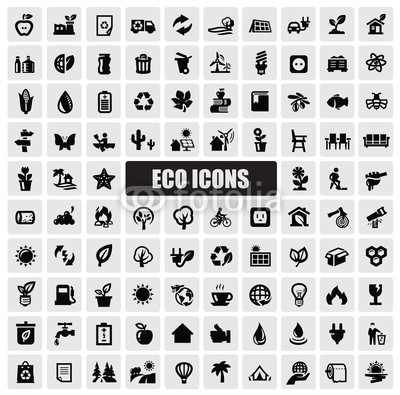 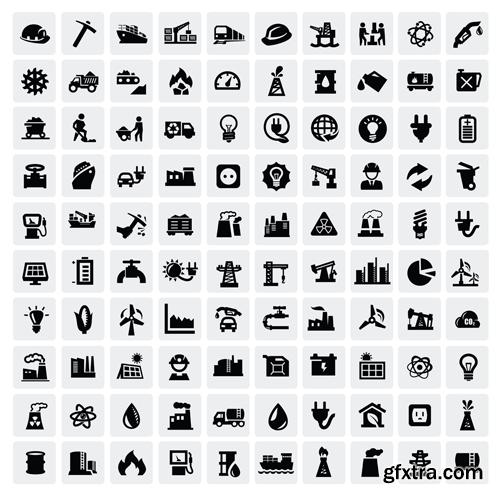 Реконструкция тепловых сетей
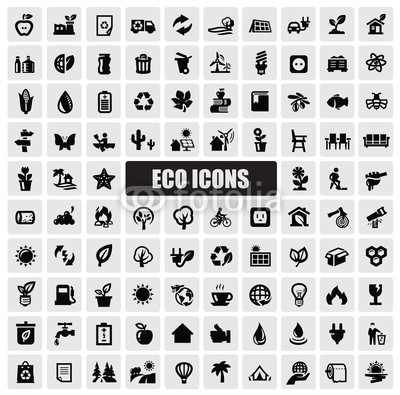 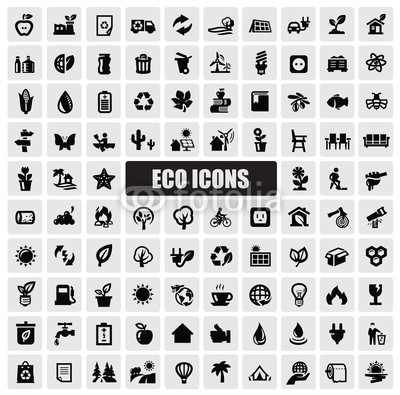 Строительство, реконструкция системы водоснабжения
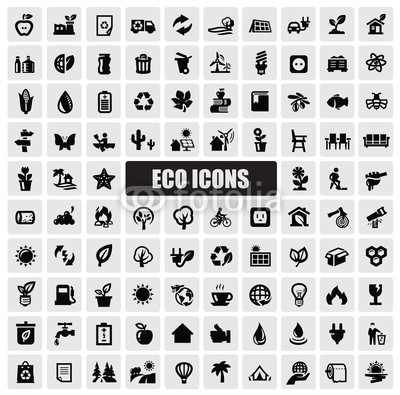 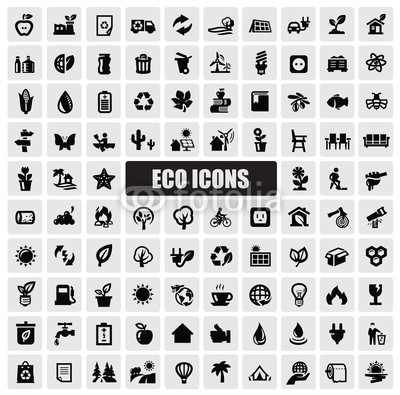 Расширение и реконструкция канализационных очистных сооружений с полной биологической очисткой
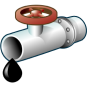 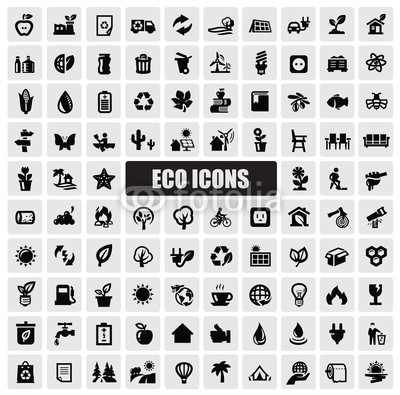 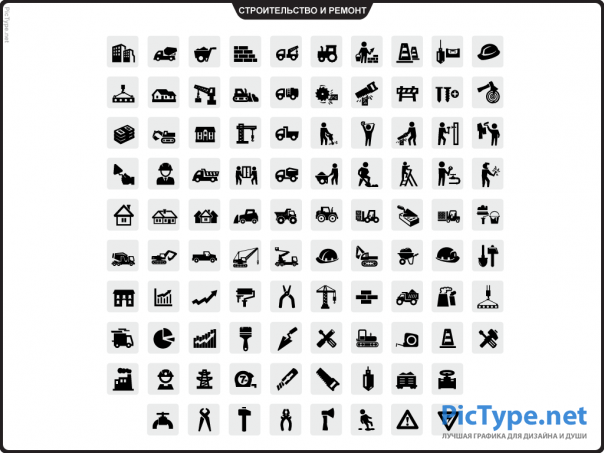 Реконструкция набережной реки Обь
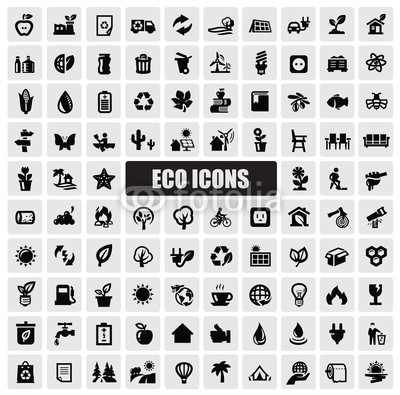 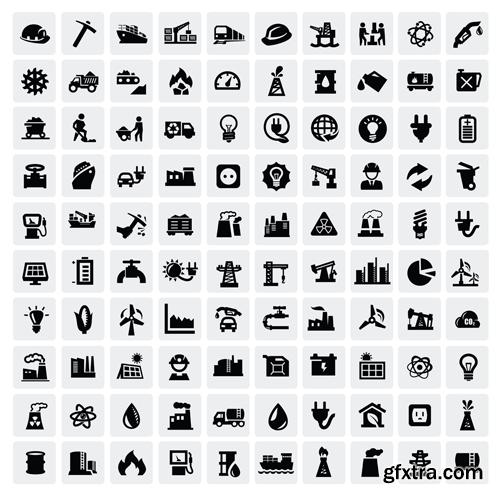 Инженерное обустройство 21 перспективных земельных участков, выделенных под комплексное малоэтажное жилищное строительство, гг. Камень-на-Оби, Славгород, Яровое, Благовещенский, Завьяловский, Ключевский, Мамонтовский, Панкрушихинский, Романовский, Табунский, Хабарский районы
Улучшение санитарного состояния города
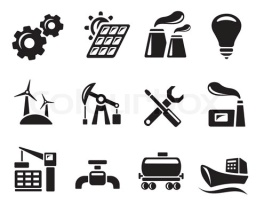 11
Развитие социальной инфраструктуры
Основные мероприятия краевой программы
Крутихинский
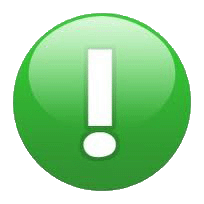 Панкрушихинский
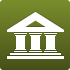 Строительство, реконструкция, капремонт объектов соцсферы в г. Камень-на-Оби: 
- строительство детского сада;
капитальный ремонт :
     - Дома культуры  железнодорожников,
     - городского архива,
     - здания ЗАГСа,
     - ДЮСШ;
 - ремонт :
     - спортивных клубов «Боец» и «Локомотив», 
     - административного здания стадиона «Спартак», 
     - лыжной базы (ст. Плотинная).
строительство , реконструкция и капитальный ремонт  детских садов
Камень-на-Оби
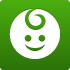 Хабарский
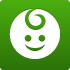 Бурлинский
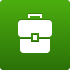 строительство и капитальный ремонт  школ
Баевский
Немецкий
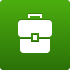 Суетский
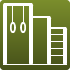 Тюменцевский
Славгород
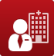 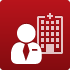 капитальный ремонт  зданий ЦРБ
Благовещенский
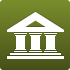 Табунский
Завьяловский
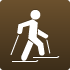 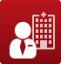 Мамонтовский
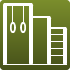 строительство поликлиник
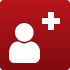 Яровое
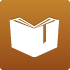 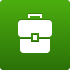 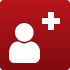 Кулундинский
Романовский
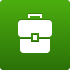 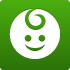 Родинский
капитальный ремонт  детской поликлиники
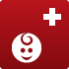 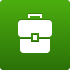 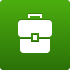 Ключевский
капитальный ремонт домов культуры
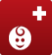 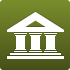 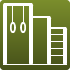 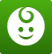 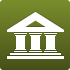 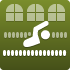 капитальный ремонт  здания детской школы искусств
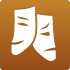 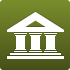 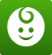 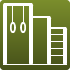 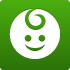 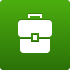 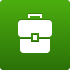 ремонт здания городского архива
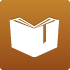 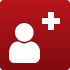 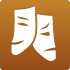 строительство, реконструкция и капитальный 
ремонт спортивно-оздоровительных комплексов ,
здания ДЮСШ, спортзала, спортивных клубов , 
административного здания стадиона
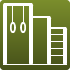 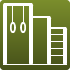 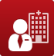 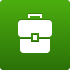 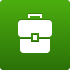 реконструкция здания  плавательного бассейна
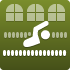 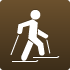 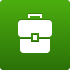 ремонт лыжной базы
12
Предложения разработчиков: потенциальные проекты, 
которые могут быть реализованы на территории Северо-Западной зоны.
Агропромышленный комплекс
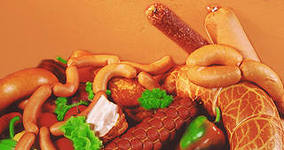 Строительство мясоперерабатывающих производств: Каменский район, г.Славгород.
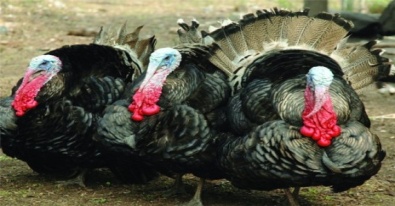 Строительство фабрики по производству мяса индейки, г.Славгород.
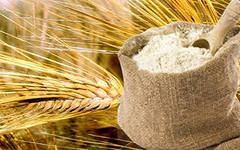 Организация производства по переработке зерна, молока, Родинский район.
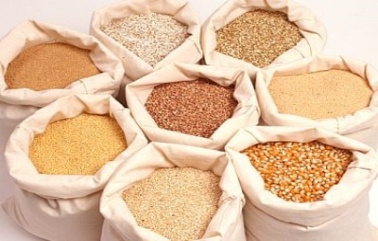 Строительство комбикормового завода, Каменский район.
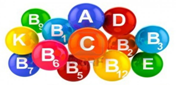 Организация производства аминокислот, витаминов для кормов и премиксов, 
биотоплива на основе продуктов, в том числе крахмала, углубленной 
переработки зерна, кукурузы, сельскохозяйственных отходов, г. Яровое.
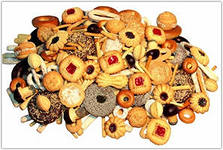 Строительство завода по производству кондитерских изделий, г. Славгород.
13
Агропромышленный комплекс
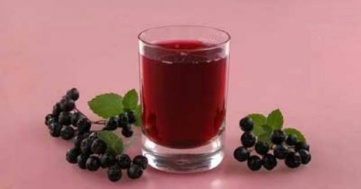 Открытие завода (цеха) по производству натуральных соков в стеклянной таре,  г. Камень-на-Оби
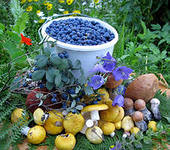 Создание производства по переработке дикорастущих растений и грибов, 
г. Камень-на-Оби.
Развитие промышленного рыбоводства: Бурлинский, Мамонтовский  районы; 
организация производства пищевой икры осетровых и товарного тайменя, 
г. Яровое.
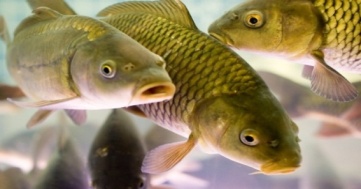 Достройка Бурлинской оросительной системы; развитие локальных 
оросительных систем:  Бурлинский, Ключевский, Родинский, Кулундинский, 
Благовещенский, Немецкий национальный, Завьяловский, Табунский, 
Хабарский районы, г. Славгород.
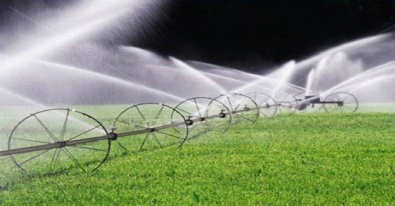 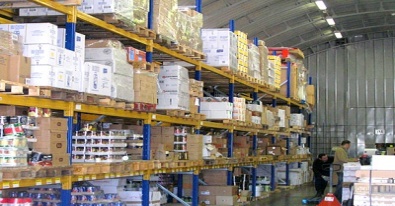 Строительство терминалов по хранению и переработке производимой 
продукции, г. Славгород, Кулундинский район.
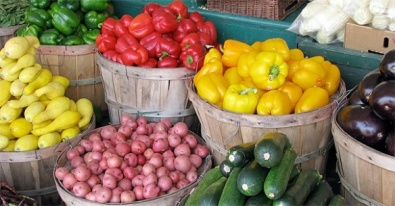 Строительство оптовых рынков товаров,  г. Славгород, Кулундинский район.
14
Промышленность
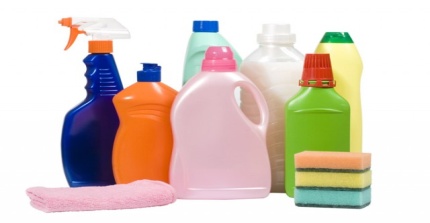 Организация производства синтетических моющих веществ, Благовещенский район.
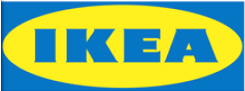 Организация мебельного производства, в том числе для компании IKEA, г.Камень-на-Оби.
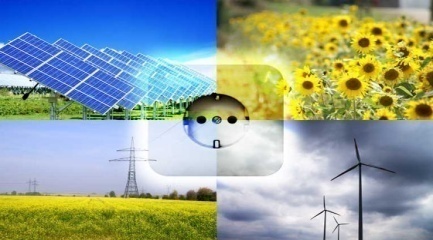 Создание парков солнечной энергии: Кулундинский, Ключевский, Табунский, Родинский районы, г. Славгород.
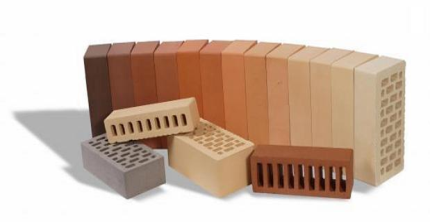 Организация производства сухих строительных смесей, керамического облицовочного кирпича, стеновых материалов, в том числе из ячеистого бетона,  Кулундинский район.
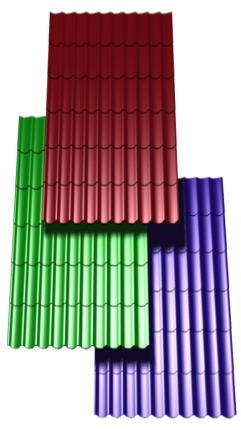 Организация производства железобетонных изделий, металлоизделий (профиля, рамки, железные двери, полимеризация изделий и т.д.), 
г. Камень-на-Оби.
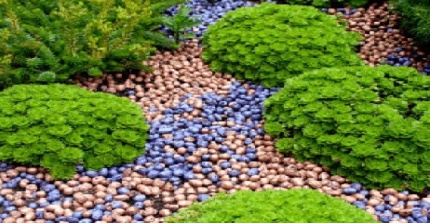 Геологическое изучение, разведка и добыча глинистого сырья для производства керамзита,  г. Камень-на-Оби.
15
Туризм
Строительство: 
оздоровительного комплекса, Романовский район;
корпуса санатория, Немецкий национальный район;
круглогодичного  санатория , с. Завьялово; 
круглогодичных мест отдыха с санаторно-курортным  обслуживанием  на озере Гуселетово Завьяловского района ;
круглогодичной туристической базы отдыха и лечения на пресном водоеме «Теплый ключ», г.Славгород; 
двух баз отдыха в районе бывшего села Красный Плакат, Каменский район;
гостиницы в с.Хабары, Хабарский район.
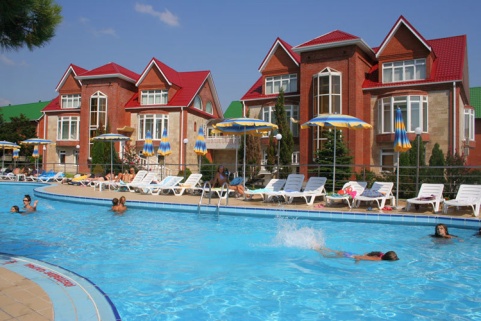 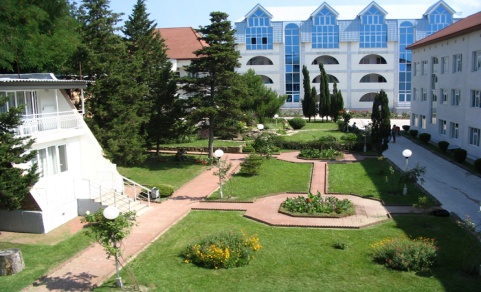 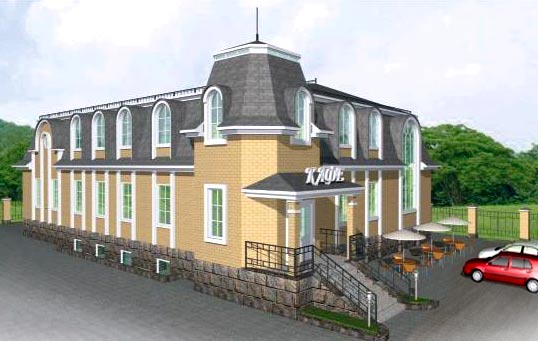 Строительство пунктов придорожного сервиса для обслуживания турпотока в направлении городов: 
Камень-на-Оби, Славгород, Новосибирск.
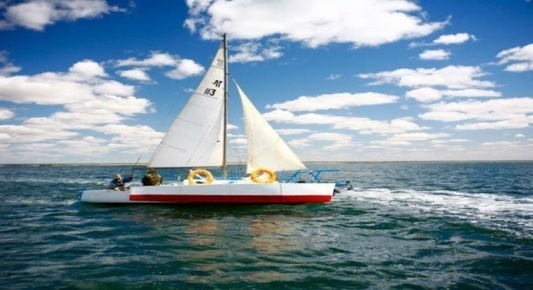 Развитие инфраструктуры водного туризма, в том числе: объектов приемки яхт, катамаранов ,г.Камень-на-Оби.
16
Туризм
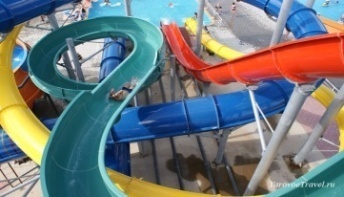 Создание круглогодичного аквапарка, г.Яровое.
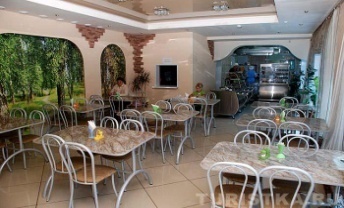 Развитие сети доступных ресторанов и кафе, г. Яровое.
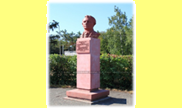 Создание экскурсионных объектов на базе дома Пырьева, г.Камень-на-Оби.
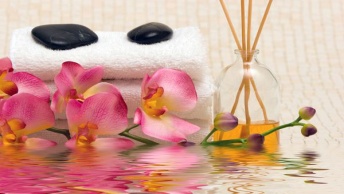 Развитие сети организаций в сфере красоты и здоровья, 
г. Яровое.
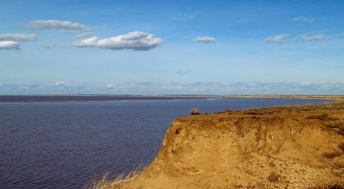 Берегоукрепление озера Большое Яровое, г.Яровое.
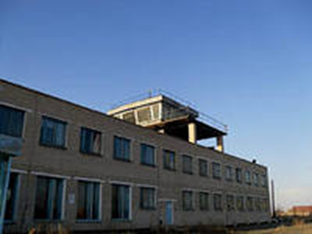 Реконструкция аэропорта, г. Славгород.
17
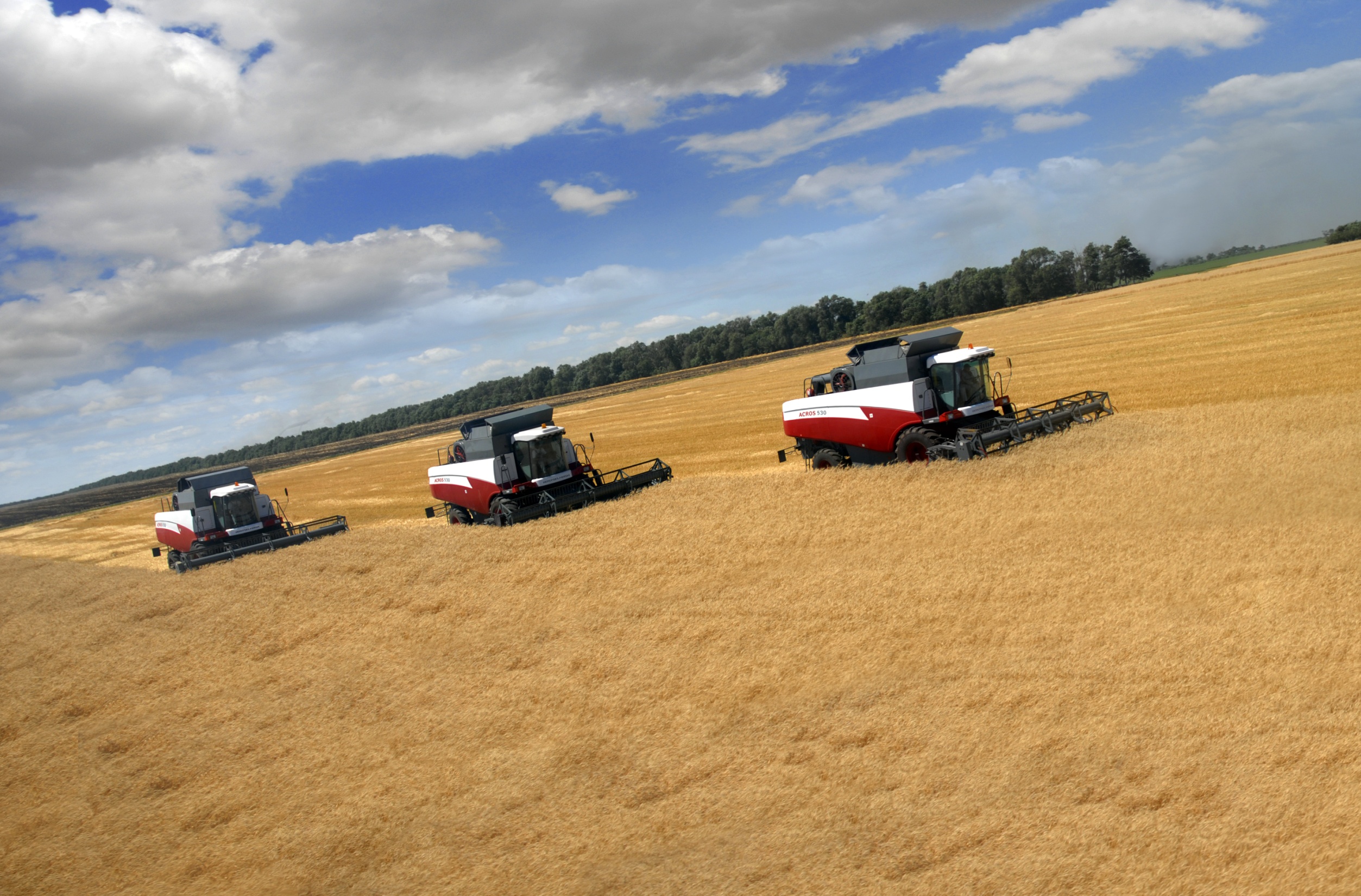 Достижение целевых индикаторов в 2025 году к уровню 2013 года
в 1,8 раза
в 1,5 раза
в 2,5 раза
рост промышленного производства
рост валовой продукции 
сельского хозяйства
в 2,5 раза
рост заработной платы
рост инвестиций в основной 
капитал
Целевые индикаторы:
18